การประชุมชี้แจงแนวทางการบริหารงบประมาณรายจ่ายประจำปีงบประมาณ พ.ศ. 2562
จัดโดย...ฝ่ายแผนงาน
วันพฤหัสบดีที่ 4 ตุลาคม 2561 เวลา 09.00 – 12.00 น.
ณ ห้องประชุมทองหลาง 1 อาคาร 7 วิทยาเขตสงขลา
ณ ห้องประชุมปาริฉัตร อาคารบริหารและสำนักงานกลาง วิทยาเขตสงขลา
ประชุมชี้แจง
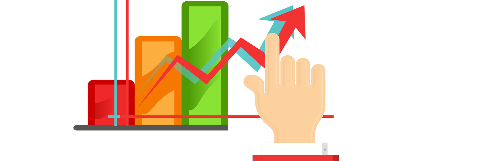 ผลการใช้จ่ายงบประมาณ ประจำปีงบประมาณ พ.ศ. 2561
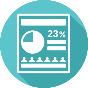 แนวทางการบริหารงบประมาณ ประจำปีงบประมาณ พ.ศ. 2562
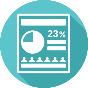 แผนการใช้จ่ายงบประมาณ ประจำปีงบประมาณ พ.ศ. 2562
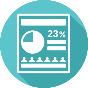 แนวทางการจัดทำแผนการปฏิบัติงานและแผนการใช้จ่ายงบประมาณ 
และการจัดสรรงบประมาณรายจ่ายประจำปี งบประมาณ พ.ศ. 2562 (ว 134)
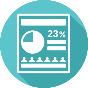 แนวทางการติดตามและรายงานผลการใช้จ่ายงบประมาณ ประจำปีงบประมาณ พ.ศ. 2562
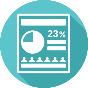 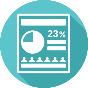 ปฏิทินการดำเนินงาน ประจำปีงบประมาณ พ.ศ. 2562
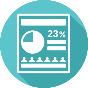 ร่วมแลกเปลี่ยนเรียนรู้
ผลการใช้จ่ายงบประมาณ
ประจำปีงบประมาณ พ.ศ. 2561
(ข้อมูล ณ วันที่ 28 กันยายน 2561)
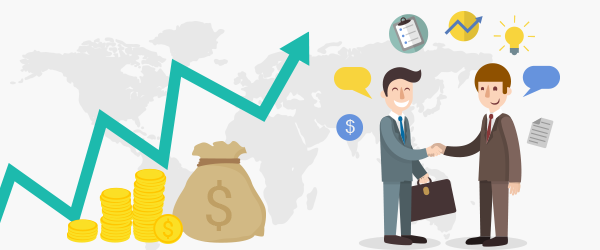 ผลการใช้จ่ายงบประมาณ ประจำปีงบประมาณ พ.ศ. 2561
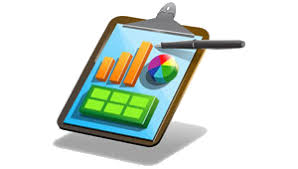 ตารางแสดง งบประมาณมหาวิทยาลัยทักษิณ
งบประมาณจัดสรร - ผลการใช้จ่ายงบประมาณ
ผลการใช้จ่ายงบประมาณ ประจำปีงบประมาณ พ.ศ. 2561 (ต่อ)
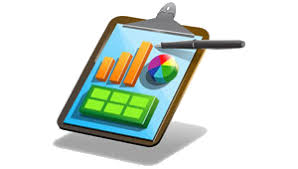 แผนภูมิแสดง ผลการใช้จ่ายงบประมาณมหาวิทยาลัยทักษิณ
งบประมาณจัดสรร - ผลการใช้จ่ายงบประมาณ
ผลการใช้จ่ายงบประมาณ ประจำปีงบประมาณ พ.ศ. 2561 (ต่อ)
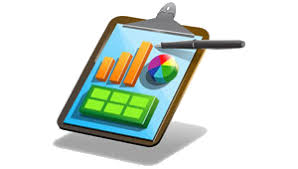 ตารางแสดง ผลการใช้จ่ายงบประมาณเงินแผ่นดิน
งบประมาณจัดสรร - ผลการใช้จ่ายงบประมาณ
ผลการใช้จ่ายงบประมาณ ประจำปีงบประมาณ พ.ศ. 2561 (ต่อ)
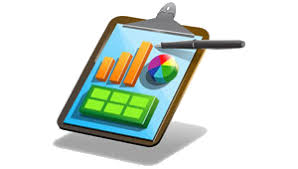 แผนภูมิแสดง ผลการใช้จ่ายงบประมาณเงินแผ่นดิน
งบประมาณจัดสรร - ผลการใช้จ่ายงบประมาณ
ผลการใช้จ่ายงบประมาณ ประจำปีงบประมาณ พ.ศ. 2561 (ต่อ)
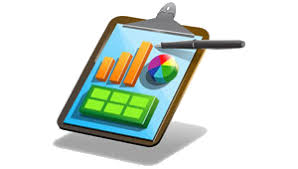 ตารางแสดง ผลการใช้จ่ายงบประมาณเงินอุดหนุนจากรัฐบาล
งบประมาณจัดสรร - ผลการใช้จ่ายงบประมาณ
ผลการใช้จ่ายงบประมาณ ประจำปีงบประมาณ พ.ศ. 2561 (ต่อ)
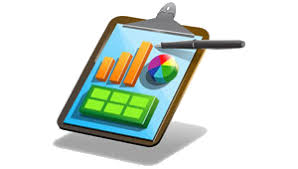 แผนภูมิแสดง ผลการใช้จ่ายงบประมาณเงินอุดหนุนจากรัฐบาล
งบประมาณจัดสรร - ผลการใช้จ่ายงบประมาณ
ผลการใช้จ่ายงบประมาณ ประจำปีงบประมาณ พ.ศ. 2561 (ต่อ)
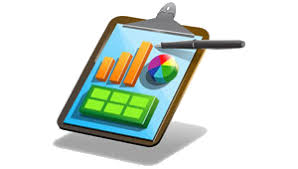 ตารางแสดง ผลการใช้จ่ายงบประมาณเงินรายได้
งบประมาณจัดสรร - ผลการใช้จ่ายงบประมาณ
ผลการใช้จ่ายงบประมาณ ประจำปีงบประมาณ พ.ศ. 2561 (ต่อ)
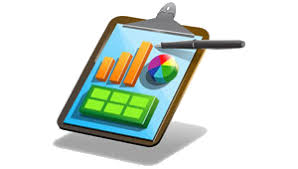 แผนภูมิแสดง ผลการใช้จ่ายงบประมาณเงินรายได้
งบประมาณจัดสรร - ผลการใช้จ่ายงบประมาณ
ผลการใช้จ่ายงบประมาณ ประจำปีงบประมาณ พ.ศ. 2561 (ต่อ)
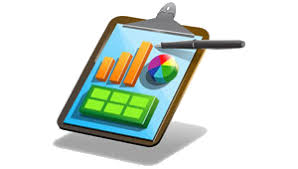 กราฟ แสดงผลเปรียบเทียบแผนการใช้จ่ายภาครัฐ - ผลการใช้จ่ายงบประมาณมหาวิทยาลัยประจำปีงบประมาณ พ.ศ. 2561 จำแนกผลการใช้จ่ายรายไตรมาส
ผลการใช้จ่ายงบประมาณ ประจำปีงบประมาณ พ.ศ. 2561 (ต่อ)
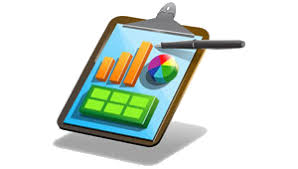 กราฟ แสดงผลเปรียบเทียบงบประมาณจัดสรร – ผลการใช้จ่ายงบประมาณงบประมาณภาพรวมมหาวิทยาลัยทักษิณ จำแนกตามไตรมาส
ผลการใช้จ่ายงบประมาณ ประจำปีงบประมาณ พ.ศ. 2561 (ต่อ)
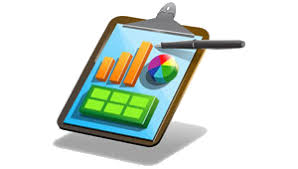 กราฟ แสดงผลเปรียบเทียบงบประมาณจัดสรร – ผลการใช้จ่ายงบประมาณงบประมาณเงินแผ่นดิน จำแนกตามไตรมาส
ผลการใช้จ่ายงบประมาณ ประจำปีงบประมาณ พ.ศ. 2561 (ต่อ)
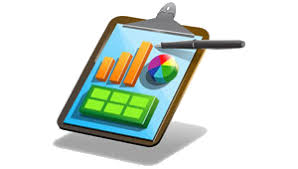 กราฟ แสดงผลเปรียบเทียบงบประมาณจัดสรร – ผลการใช้จ่ายงบประมาณงบประมาณเงินอุดหนุนจากรัฐบาล จำแนกตามไตรมาส
ผลการใช้จ่ายงบประมาณ ประจำปีงบประมาณ พ.ศ. 2561 (ต่อ)
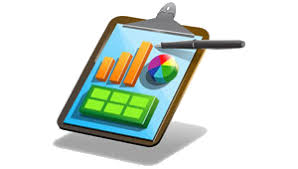 กราฟ แสดงผลเปรียบเทียบงบประมาณจัดสรร – ผลการใช้จ่ายงบประมาณงบประมาณเงินรายได้ จำแนกตามไตรมาส
ผลการใช้จ่ายงบประมาณ ประจำปีงบประมาณ พ.ศ. 2561 (ต่อ)
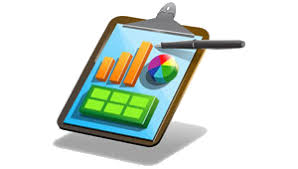 กราฟ แสดงผลเปรียบเทียบงบประมาณจัดสรร – ผลการใช้จ่ายงบประมาณจำแนกตามหน่วยงานบริหาร
ผลการใช้จ่ายงบประมาณ ประจำปีงบประมาณ พ.ศ. 2561 (ต่อ)
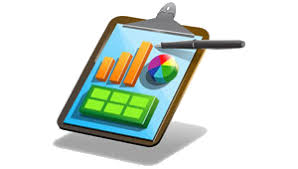 กราฟ แสดงผลเปรียบเทียบงบประมาณจัดสรร – ผลการใช้จ่ายงบประมาณจำแนกตามหน่วยงานวิทยาเขต
ผลการใช้จ่ายงบประมาณ ประจำปีงบประมาณ พ.ศ. 2561 (ต่อ)
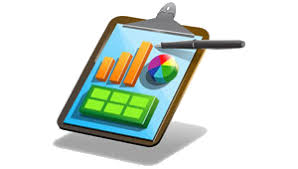 กราฟ แสดงผลเปรียบเทียบงบประมาณจัดสรร – ผลการใช้จ่ายงบประมาณจำแนกตามส่วนงานวิชาการ
ผลการใช้จ่ายงบประมาณ ประจำปีงบประมาณ พ.ศ. 2561 (ต่อ)
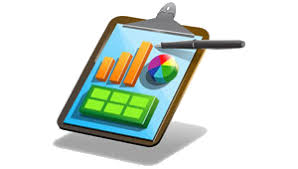 กราฟ แสดงผลเปรียบเทียบงบประมาณจัดสรร – ผลการใช้จ่ายงบประมาณจำแนกตามส่วนงานอื่น
ผลการใช้จ่ายงบประมาณ ประจำปีงบประมาณ พ.ศ. 2561 (ต่อ)
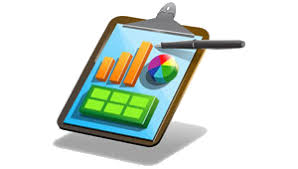 หน่วยงานที่มีผลการใช้จ่ายงบประมาณ ต่ำกว่าร้อยละ 50
สำนักคอมพิวเตอร์ (พัทลุง) ร้อยละ 43.48
ฝ่ายกิจการนิสิตวิทยาเขตสงขลา ร้อยละ 45.28
ผลการใช้จ่ายงบประมาณ ประจำปีงบประมาณ พ.ศ. 2561 (ต่อ)
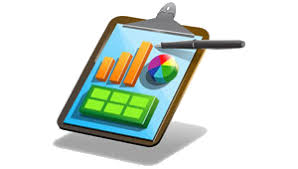 หน่วยงานที่มีผลการใช้จ่ายงบประมาณ ตั้งแต่ร้อยละ 50.01 – ร้อยละ 70
คณะเทคโนโลยีและการพัฒนาชุมชน ร้อยละ 56.63
งานวิเทศสัมพันธ์ ร้อยละ 57.89
คณะวิทยาการสุขภาพและการกีฬา ร้อยละ 58.14
คณะนิติศาสตร์ ร้อยละ 60.49
ฝ่ายวิชาการ ร้อยละ 63.47
คณะมนุษยศาสตร์และสังคมศาสตร์ ร้อยละ 63.51
บัณฑิตวิทยาลัย ร้อยละ 64.08
วิทยาลัยภูมิปัญญาชุมชน ร้อยละ 64.86
คณะวิทยาศาสตร์ ร้อยละ 65.81
คณะเศรษฐศาสตร์และบริหารธุรกิจ ร้อยละ 68.12
ฝ่ายกิจการนิสิตวิทยาเขตพัทลุง ร้อยละ 69.42
ผลการใช้จ่ายงบประมาณ ประจำปีงบประมาณ พ.ศ. 2561 (ต่อ)
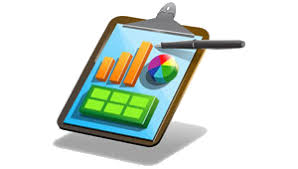 หน่วยงานที่มีผลการใช้จ่ายงบประมาณ ตั้งแต่ร้อยละ 70.01 ขึ้นไป
คณะศิลปกรรมศาสตร์ ร้อยละ 72.18
ฝ่ายนิติการ ร้อยละ 72.32
สถาบันทักษิณคดีศึกษา ร้อยละ 72.45
ฝ่ายบริหารงานสภามหาวิทยาลัย ร้อยละ 73.30
ฝ่ายตรวจสอบภายใน ร้อยละ 73.39
คณะพยาบาลศาสตร์ ร้อยละ 78.87
ฝ่ายแผนงาน ร้อยละ 82.40
วิทยาลัยนานาชาติ ร้อยละ 82.40
ฝ่ายประกันคุณภาพการศึกษา ร้อยละ 83.81
ฝ่ายบริหารวิทยาเขตพัทลุง ร้อยละ 83.84
ผลการใช้จ่ายงบประมาณ ประจำปีงบประมาณ พ.ศ. 2561 (ต่อ)
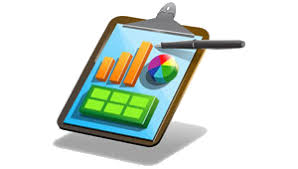 หน่วยงานที่มีผลการใช้จ่ายงบประมาณ ตั้งแต่ร้อยละ 70.01 ขึ้นไป (ต่อ)
สำนักคอมพิวเตอร์ (สงขลา) ร้อยละ 84.80
สำนักหอสมุด (พัทลุง) ร้อยละ 87.42
สถาบันปฏิบัติการชุมชนเพื่อการศึกษาแบบบูรณาการ ร้อยละ 92.16
ฝ่ายบริหารวิทยาเขตสงขลา ร้อยละ 92.21
คณะศึกษาศาสตร์ ร้อยละ 92.37
ฝ่ายบริหารกลางและทรัพยากรบุคคล ร้อยละ 92.54
คณะวิศวกรรมศาสตร์ ร้อยละ 94.08
สำนักหอสมุด (สงขลา) ร้อยละ 96.38
วิทยาลัยการจัดการเพื่อการพัฒนา ร้อยละ 97.09
สถาบันวิจัยและพัฒนา ร้อยละ 97.43
ฝ่ายการคลังและทรัพย์สิน ร้อยละ 98.87
แนวทางการบริหารงบประมาณรายจ่าย 
ประจำปีงบประมาณ พ.ศ. 2562
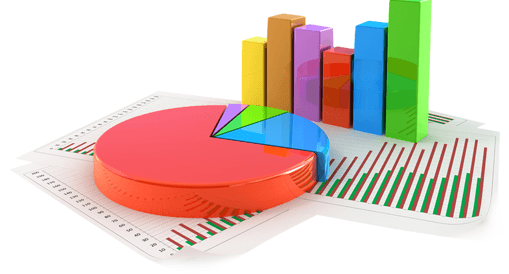 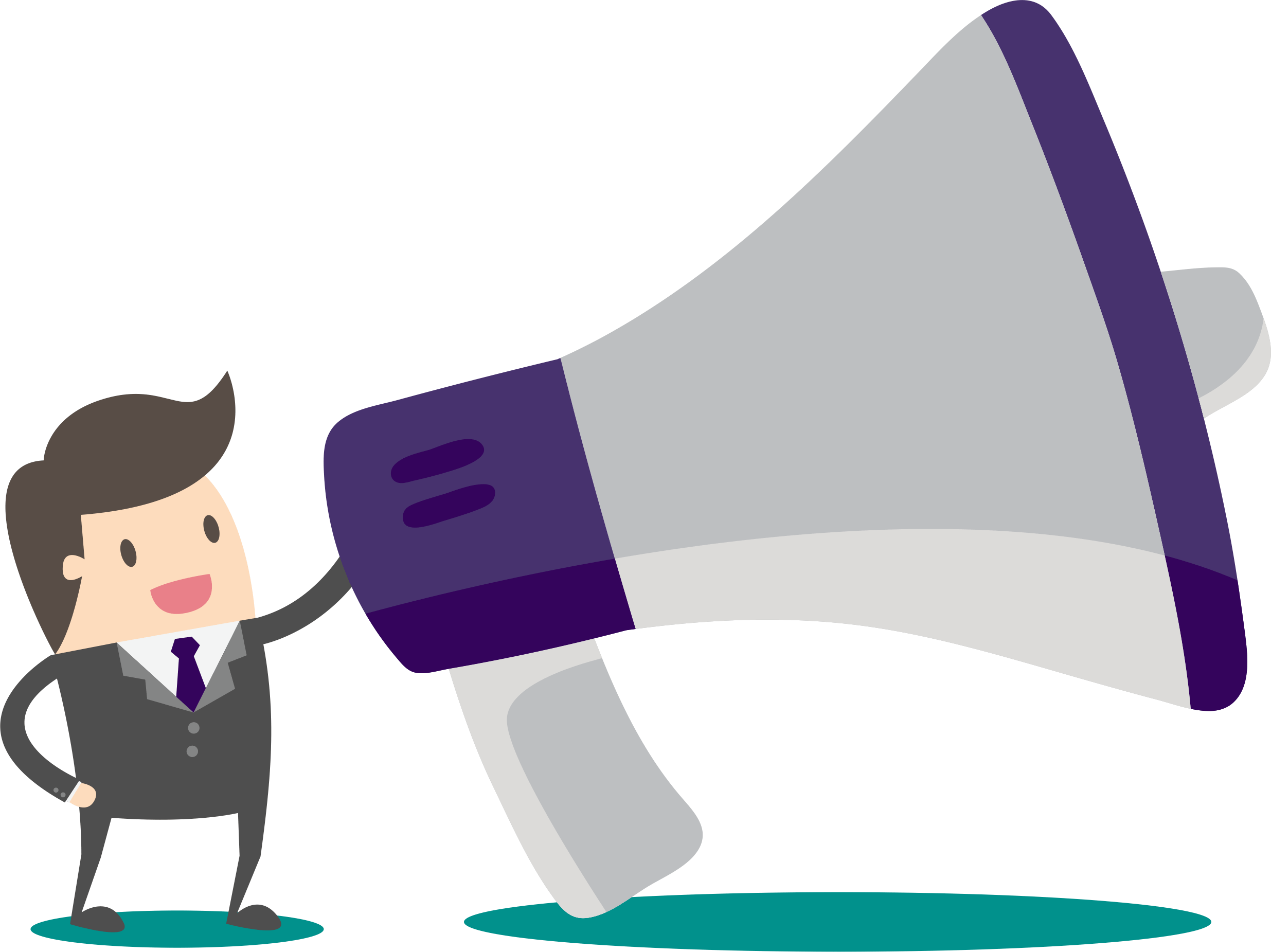 การอนุมัติงวดเงิน
งบประมาณเงินแผ่นดิน/เงินอุดหนุนจากรัฐบาล
อนุมัติงวดเงิน โดยอ้างอิงตามเงินงวดที่ได้รับจัดสรรจากสำนักงบประมาณ
งบประมาณเงินรายได้
อนุมัติงวดเงินทั้งจำนวน (ร้อยละ 100)
ทั้งนี้ กรณี จำนวนนิสิตรับจริงไม่เป็นไปตามแผนที่กำหนด มหาวิทยาลัยจะดำเนินการปรับลด/ปรับเพิ่มงบประมาณตามรายรับจริง ในช่วงเดือนกันยายน 2562 โดยส่วนงาน/หน่วยงานที่จะต้องมีการปรับลดงบประมาณ หากงบประมาณของปี พ.ศ. 2562 มีไม่เพียงพอปรับลด จะดำเนินการปรับลดในปีงบประมาณต่อไปชดเชย
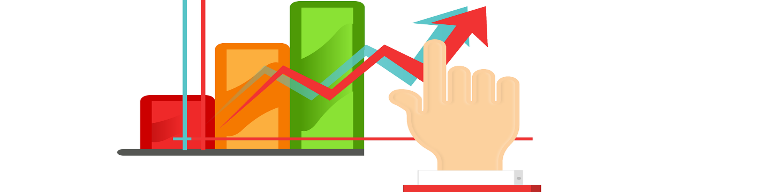 การบริหารงบประมาณ
ทุกหน่วยงานที่ได้รับจัดสรรงบประมาณจะต้องรับผิดชอบบริหารจัดการงบประมาณให้พอใช้ตลอดทั้งปี โดยอาจปรับเปลี่ยนแผนได้ตามความจำเป็น
ห้ามมิให้ก่อหนี้ผูกพันก่อนได้รับอนุมัติงวดเงินจากมหาวิทยาลัย
มหาวิทยาลัยจะอนุมัติงบประมาณที่หน่วยงานได้รับจัดสรรเป็นงวด      ตามความเหมาะสม ให้เป็นไปตามแนวทางที่อธิการบดีอนุมัติ
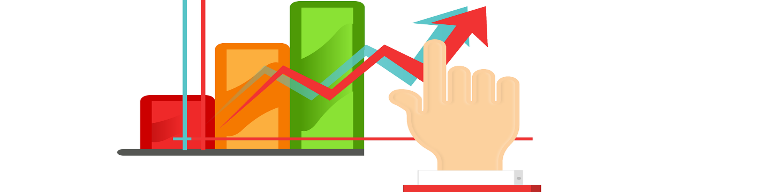 การบริหารงบประมาณ
การบริหารงบประมาณในการจัดการเรียนการสอนภาคสมทบ/ภาคพิเศษ ทุกโครงการ หน่วยงานที่รับผิดชอบหลักสูตรต้องรับผิดชอบค่าใช้จ่ายที่เกิดขึ้นจากการดำเนินการจัดการเรียนการสอนของโครงการทั้งหมด
ผู้บริหารของแต่ละหน่วยงานต้องกำกับ ควบคุม ดูแลการบริหารงบประมาณ         ของหน่วยงาน โดยต้องมีการตรวจสอบวงเงินงบประมาณอย่างชัดเจนก่อนมีการอนุมัติ  ในแต่ละครั้ง
การบริหารงบประมาณสำหรับการจัดการเรียนการสอนภาคปกติ คณะจะต้องรับผิดชอบเกี่ยวกับการจัดการเรียนการสอนให้กับทุกรายวิชาที่สังกัดคณะนั้น ๆ โดยไม่จำกัดว่านิสิตที่ลงทะเบียนสังกัดคณะใด เนื่องจากได้มีการประมาณการรายได้ครอบคลุมไว้แล้วตั้งแต่ต้นปีงบประมาณ
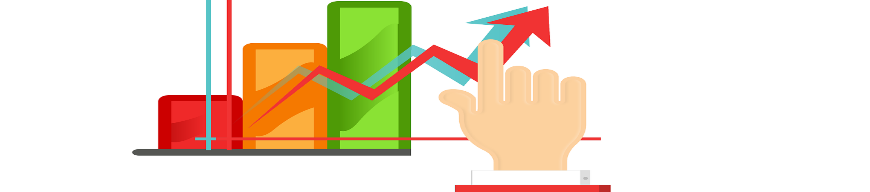 การบริหารงบประมาณ (ต่อ)
หน่วยงานจะต้องมีการปฏิบัติตามระเบียบ/ประกาศ/หรือข้อตกลงใด ๆ เกี่ยวกับการบริหารงบประมาณที่เกี่ยวข้องอย่างเคร่งครัด
งบประมาณสำหรับรองรับกิจกรรมการฝึกสอน มิให้โอนไปเพื่อดำเนินการรายการอื่น หากมีงบประมาณคงเหลือให้เป็นเงินสะสมคณะศึกษาศาสตร์
- รองรับการฝึกสอน
ไม่สนับสนุนให้หน่วยงานกลางจ้างลูกจ้างของมหาวิทยาลัยนอกเหนือจากที่ได้รับอนุมัติกรอบอัตราจากมหาวิทยาลัย
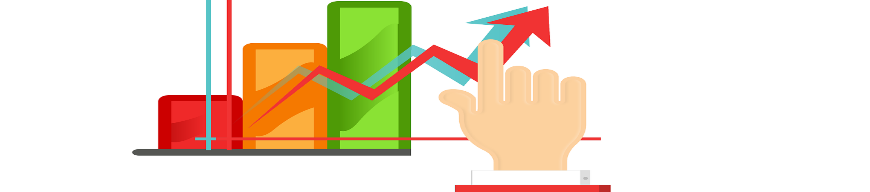 การบริหารงบประมาณ (ต่อ)
การตั้งงบประมาณรองรับการจ้างบุคลากรของส่วนงาน จะต้องไม่เกิน   ร้อยละ 40 ของงบประมาณที่หน่วยงานได้รับจัดสรร
การใช้ยานพาหนะของหน่วยงานบริหาร มหาวิทยาลัยรับผิดชอบค่าน้ำมันเชื้อเพลิงและหล่อลื่น ยกเว้น การดำเนินงานในลักษณะโครงการ
การใช้ยานพาหนะเพื่อการฝึกสอน ให้หน่วยฝึกสอนรับผิดชอบค่าใช้จ่าย   ค่าน้ำมันเชื้อเพลิงและหล่อลื่น
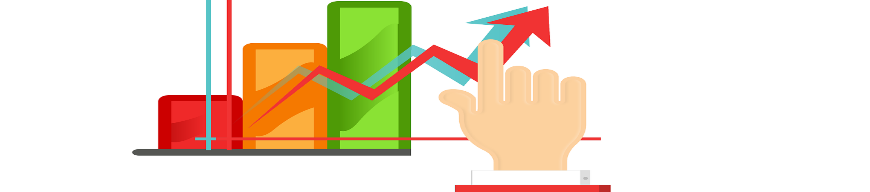 การบริหารงบประมาณ (ต่อ)
การดำเนินงานเกี่ยวกับการพัฒนาสู่นานาชาติ มหาวิทยาลัยสนับสนุนงบประมาณการพัฒนาด้านกายภาพที่เกี่ยวข้อง ในส่วนของกิจกรรม         ที่จะสนับสนุนให้นิสิตและบุคลากร ให้ส่วนงานสนับสนุนงบประมาณในการดำเนินการ
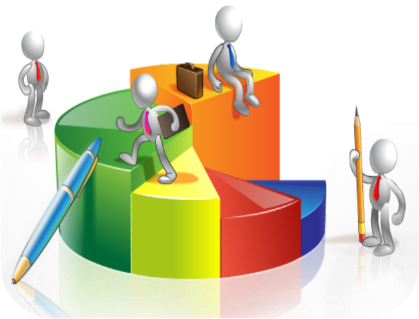 การก่อหนี้ผูกพัน
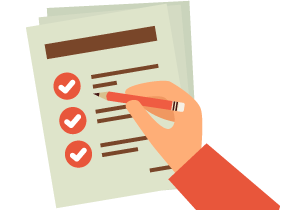 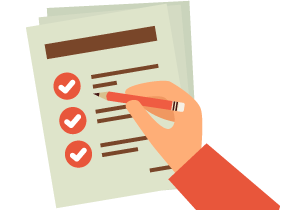 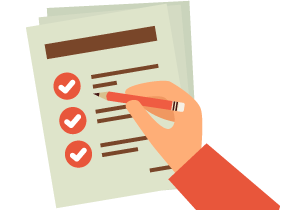 รายการลงทุนที่มีวงเงินต่อรายการเกิน 2 ล้านบาท จะต้องลงนามในสัญญาให้แล้วเสร็จภายในเดือนธันวาคม 2561 และเบิกจ่ายให้แล้วเสร็จภายในเดือนมีนาคม 2562
รายการสิ่งก่อสร้างผูกพัน จะต้องลงนามให้แล้วเสร็จภายในเดือนธันวาคม 2561 และเบิกจ่ายให้เป็นไปตามงวดงานในสัญญา
รายการงบลงทุนที่มีวงเงินต่อรายการไม่เกิน 2 ล้านบาท เบิกจ่ายให้แล้วเสร็จภายในเดือนธันวาคม 2561
แนวทางการจัดทำแผนการปฏิบัติงานและแผนการใช้จ่ายงบประมาณ 
และการจัดสรรงบประมาณรายจ่ายประจำปี 
งบประมาณ พ.ศ. 2562 (ว 134)
เป้าหมายการเบิกจ่ายงบประมาณรายจ่ายประจำปีงบประมาณ พ.ศ. 2562
แผนการใช้จ่ายงบประมาณ
ประจำปีงบประมาณ พ.ศ. 2562
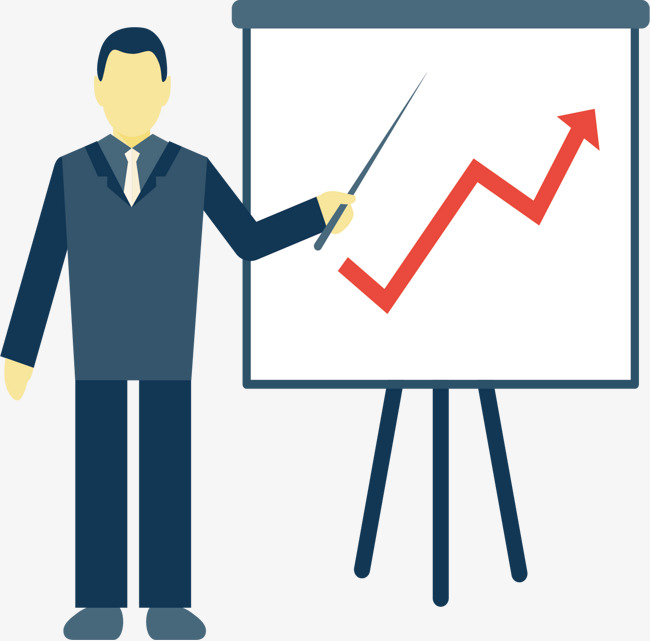 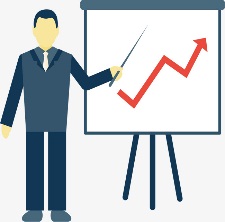 แผนการใช้จ่ายงบประมาณ ประจำปีงบประมาณ พ.ศ. 2562
ตารางแสดง แผนการใช้จ่ายงบประมาณในภาพรวมมหาวิทยาลัยทักษิณ
จำแนกตามงบรายจ่าย/ไตรมาส
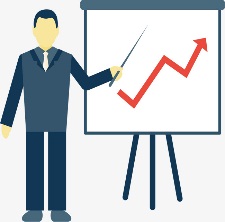 แผนการใช้จ่ายงบประมาณ ประจำปีงบประมาณ พ.ศ. 2562 (ต่อ)
แผนภูมิแสดง แผนการใช้จ่ายงบประมาณในภาพรวมมหาวิทยาลัยทักษิณ
จำแนกตามงบรายจ่าย/ไตรมาส
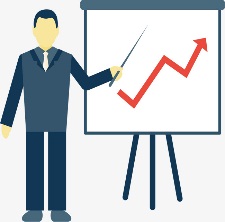 แผนการใช้จ่ายงบประมาณ ประจำปีงบประมาณ พ.ศ. 2562 (ต่อ)
ตารางแสดง แผนการใช้จ่ายงบประมาณเงินแผ่นดิน
จำแนกตามงบรายจ่าย/ไตรมาส
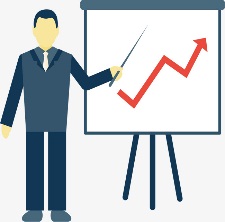 แผนการใช้จ่ายงบประมาณ ประจำปีงบประมาณ พ.ศ. 2562 (ต่อ)
แผนภูมิแสดง แผนการใช้จ่ายงบประมาณเงินอุดหนุนจากรัฐบาล
จำแนกตามงบรายจ่าย/ไตรมาส
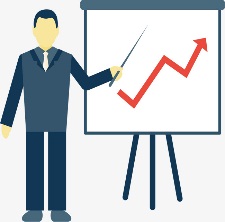 แผนการใช้จ่ายงบประมาณ ประจำปีงบประมาณ พ.ศ. 2562 (ต่อ)
ตารางแสดง แผนการใช้จ่ายงบประมาณเงินอุดหนุนจากรัฐบาล
จำแนกตามงบรายจ่าย/ไตรมาส
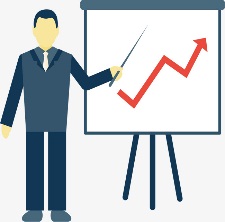 แผนการใช้จ่ายงบประมาณ ประจำปีงบประมาณ พ.ศ. 2562 (ต่อ)
แผนภูมิแสดง แผนการใช้จ่ายงบประมาณเงินอุดหนุนจากรัฐบาล
จำแนกตามงบรายจ่าย/ไตรมาส
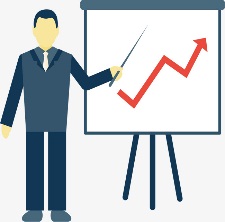 แผนการใช้จ่ายงบประมาณ ประจำปีงบประมาณ พ.ศ. 2562
ตารางแสดง แผนการใช้จ่ายงบประมาณเงินรายได้
จำแนกตามงบรายจ่าย/ไตรมาส
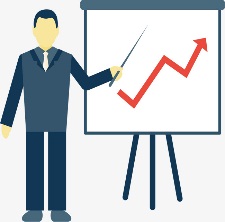 แผนการใช้จ่ายงบประมาณ ประจำปีงบประมาณ พ.ศ. 2562 (ต่อ)
แผนภูมิแสดง แผนการใช้จ่ายงบประมาณเงินรายได้
จำแนกตามงบรายจ่าย/ไตรมาส
แนวทางการติดตามและการรายงานผล
การใช้จ่ายงบประมาณ
ประจำปีงบประมาณ พ.ศ. 2562
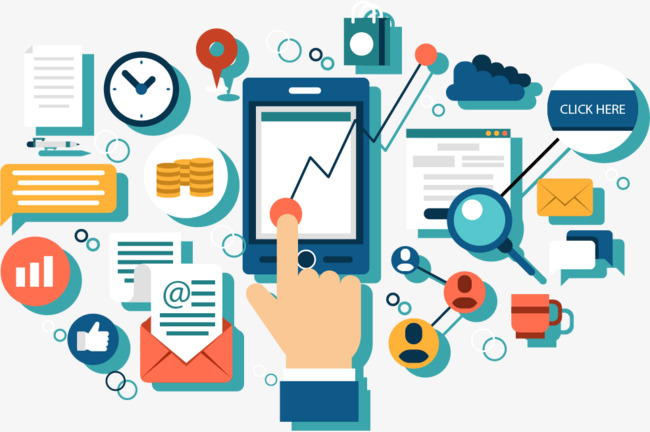 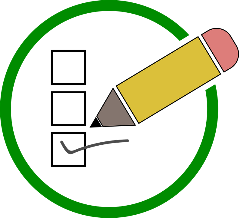 การติดตามและรายงานผลการดำเนินงาน
คณะ/หน่วยงาน ต้องรายงาน แผน-ผล การใช้จ่ายงบประมาณ ระบุสาเหตุ/ปัญหา/อุปสรรค ที่ทำให้การเบิกจ่ายงบประมาณไม่เป็นไปตามแผน ต่อฝ่ายแผนงาน       ทุกไตรมาส โดยส่งรายงานมายังฝ่ายแผนงาน ภายใน 15 วัน หลังสิ้นไตรมาส
ฝ่ายแผนงานจะมีการติดตามผลการดำเนินงานและผลการใช้จ่ายงบประมาณ ประจำปีงบประมาณ พ.ศ. 2562 ทุกเดือน ทั้งนี้ทุกหน่วยงานจะต้องมีการตรวจสอบสถานะทางการเงินของตนเองทุกเดือน
กรณีการโอนเปลี่ยนแปลงหมวดเงินให้หน่วยงานดำเนินการปรับปรุงแผนการปฏิบัติงานและแผนงบประมาณ และจัดส่งฝ่ายแผนงานเพื่อดำเนินการในส่วนที่เกี่ยวข้องต่อไป
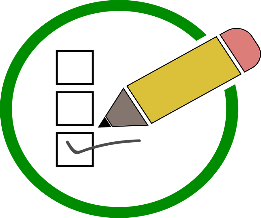 การติดตามและรายงานผลการดำเนินงาน (ต่อ)
ฝ่ายแผนงานประมวลและสรุปผลการใช้จ่ายงบประมาณ 
รายไตรมาส เพื่อเสนอต่อ.
คณะกรรมการติดตามตรวจสอบและประเมินผลงานมหาวิทยาลัยทักษิณ
คณะกรรมการการเงิน
และทรัพย์สิน
วาระการประชุมสภามหาวิทยาลัย
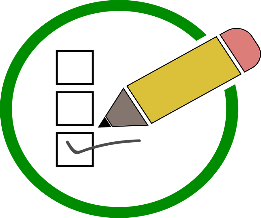 การติดตามและรายงานผลการดำเนินงาน (ต่อ)
เอกสารประกอบการติดตามและรายงานผล
แบบฟอร์มสำหรับหน่วยงานรายงาน แผน-ผล การใช้จ่ายงบประมาณ รายไตรมาส
ใช้รูปแบบตามรายงานโปรแกรมระบบบริหารงบประมาณ (M/S Access)
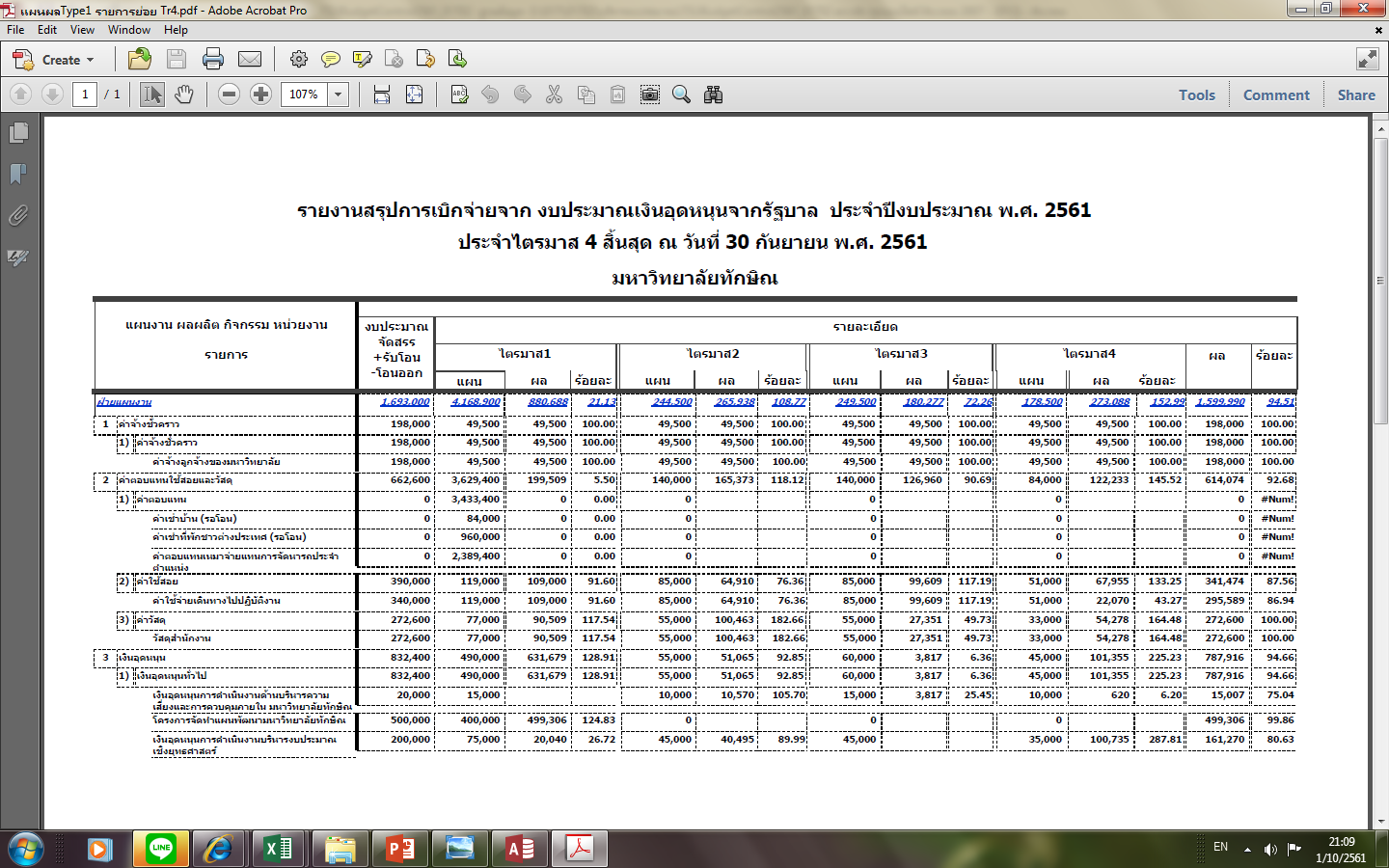 ปฏิทินการดำเนินงาน 
ประจำปีงบประมาณ พ.ศ. 2562
ปฏิทินการบริหารงบประมาณ ปีงบประมาณ พ.ศ. 2562
ปฏิทินการจัดทำงบประมาณ ปีงบประมาณ พ.ศ. 2562
ร่วมแลกเปลี่ยนเรียนรู้
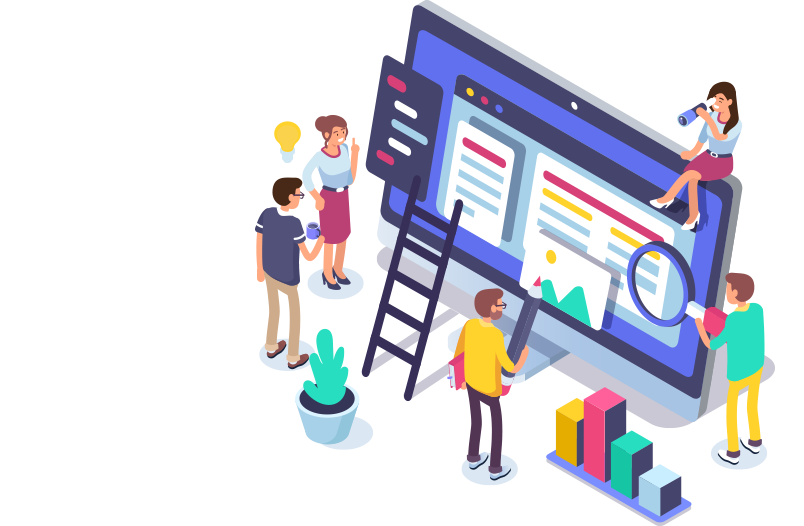